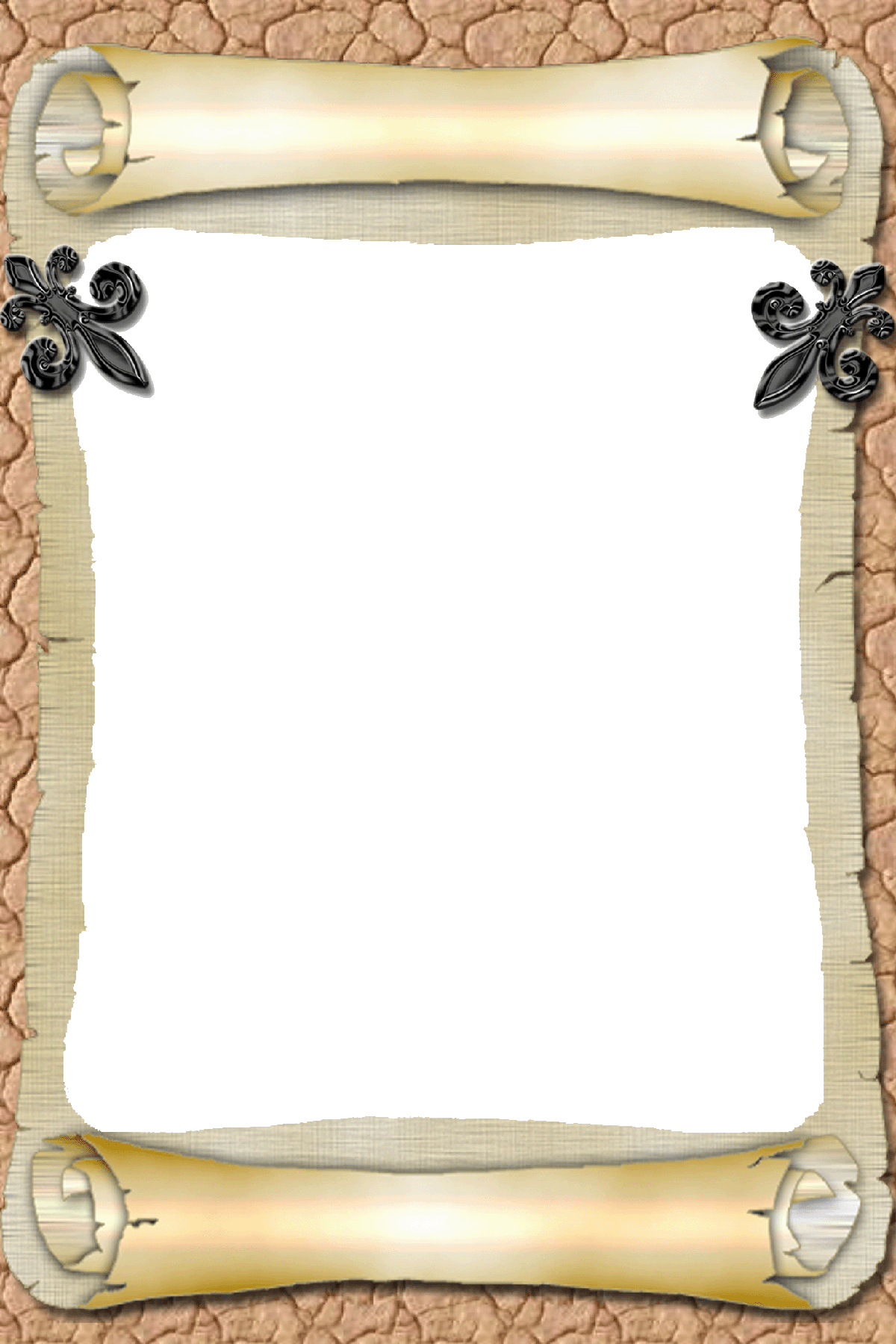 Департамент Образования г. Братск
           Муниципальное Бюджетное Дошкольное Образовательное Учреждение
                                «Центр Развития Ребенка – Д./С №9»
                                                   «Солнечный город»
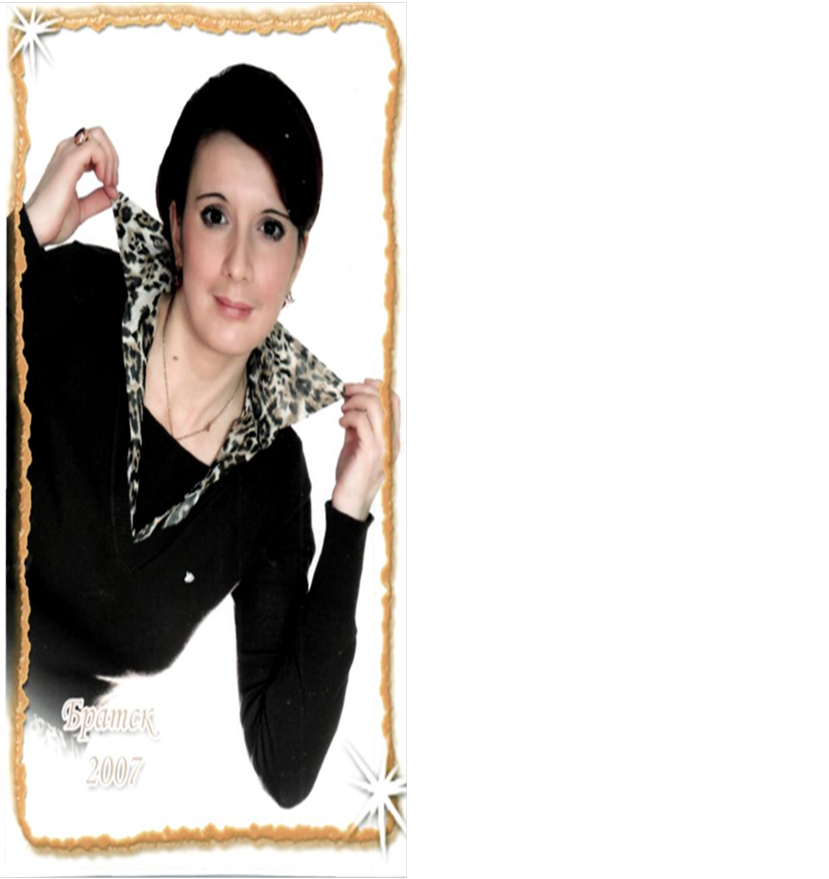 Мазур Татьяна Сергеевна,
воспитатель,
2 квалификационная категория
тема: «Этнопедагогика 
    с позиции гендерного        
              подхода»
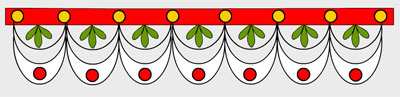 «Пусть ребенок чувствует красоту и восторгается ею, пусть в его сердце и в памяти навсегда сохранятся образы, в которых воплощается Родина».                 

                          В.А.Сухомлинский
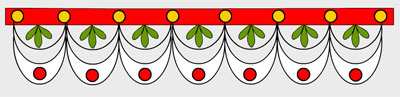 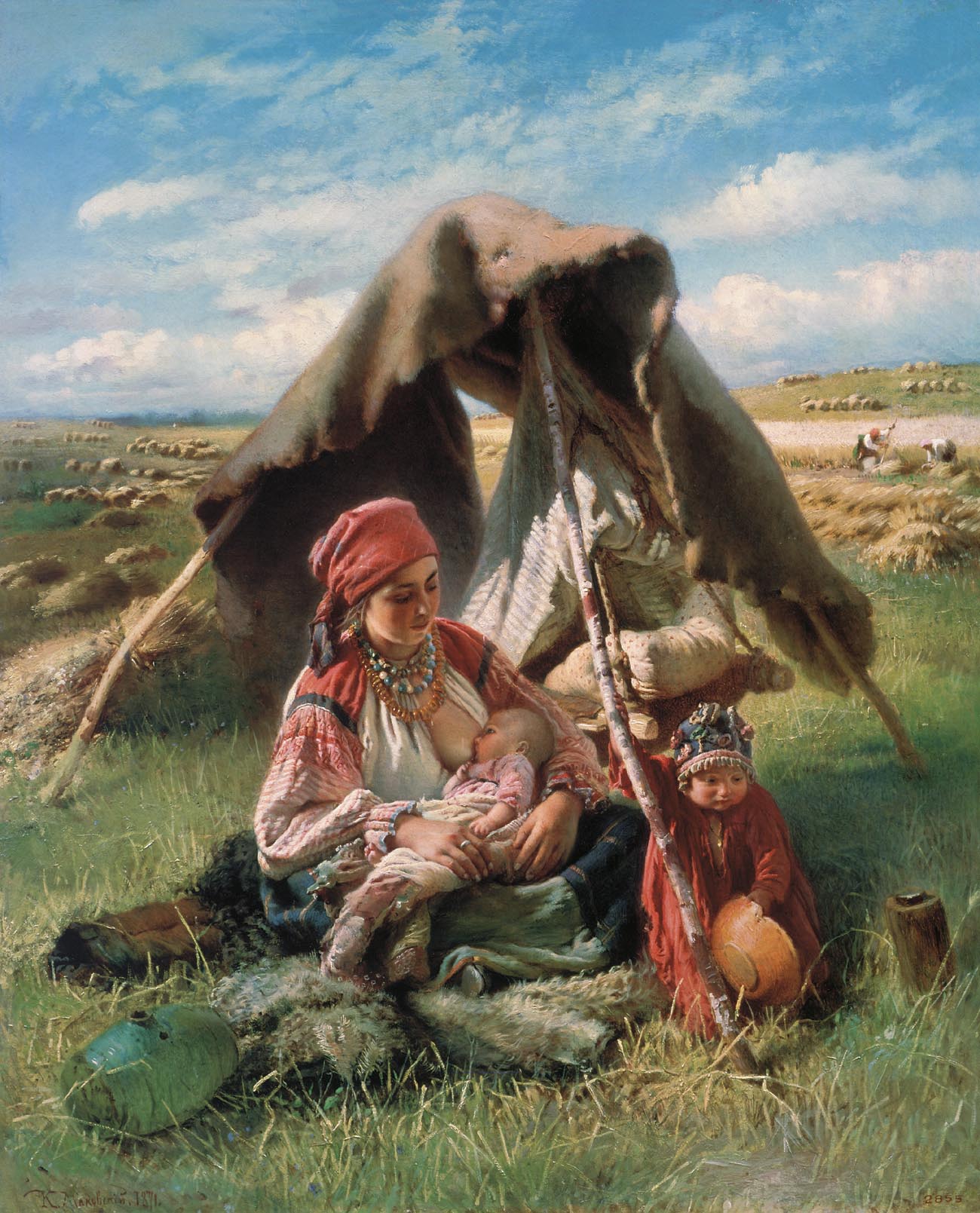 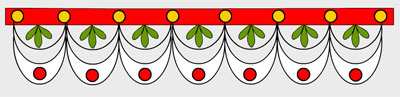 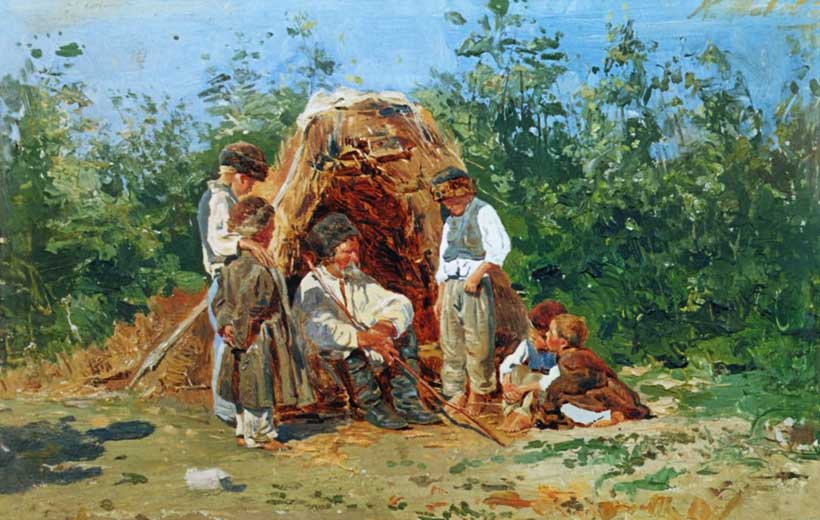 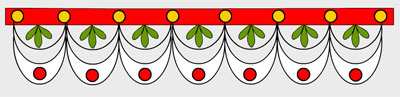 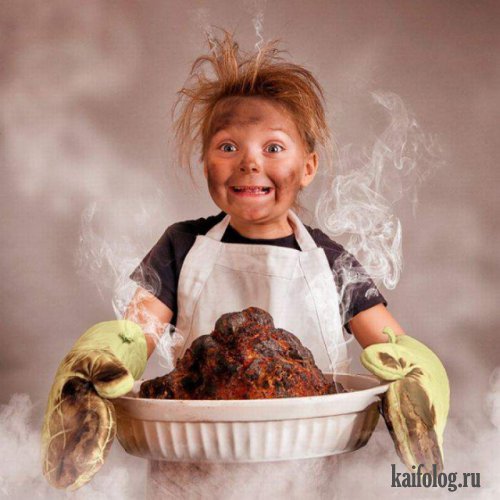 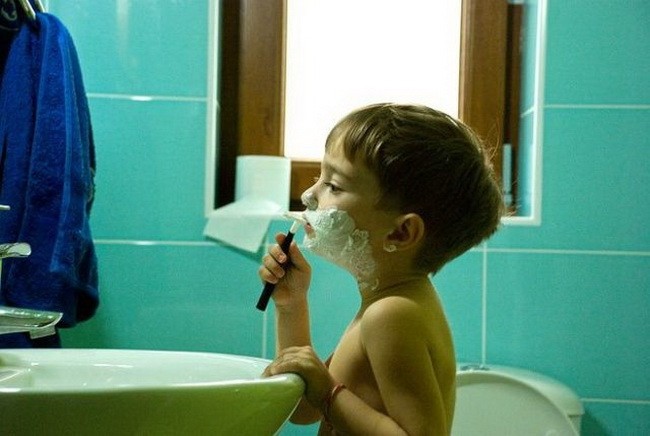 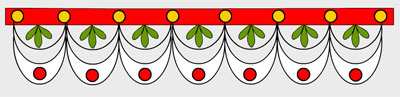 Цель:     
Способствовать благоприятному протеканию 
процесса полоролевой социализации мальчиков и девочек 
дошкольного возраста, формированию  начал мужественности
 и женственности у дошкольников.
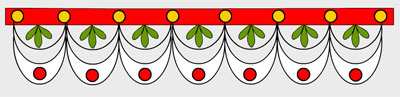 Фолькло́р (англ.  folklore — «народная мудрость») — народное творчество, чаще всего именно устное; художественная коллективная творческая деятельность народа, отражающая его жизнь, воззрения, идеалы; создаваемые народом  и бытующие в народных массах поэзия (предание, песни, частушки, анекдоты, сказки, эпос), народная музыка(песни, инструментальные наигрыши и пьесы), театр (драмы, сатирические пьесы, театр кукол), танец, архитектура, изобразительное и декоративно-прикладное искусство.
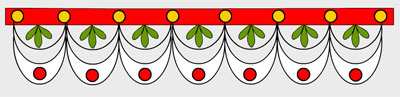 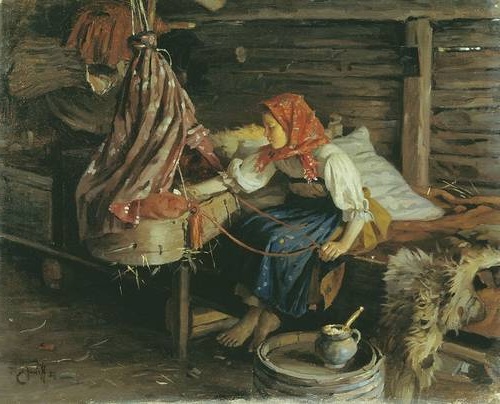 «Гуркота, гуркота, а Митеньке дремота»
«Спи Ванюшка, спи родной» 
«Сынко , голубочек».  

 «Моя доченька  уснёт»
 «Спи, доченька маленька»
 «А баиньки, баиньки дочку маненьку»
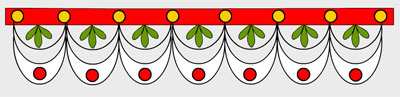 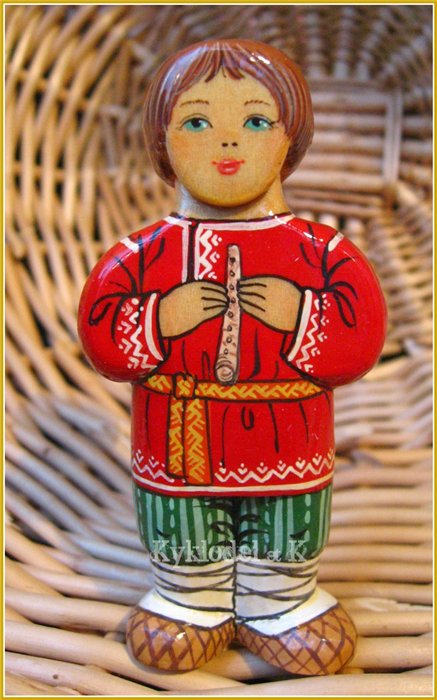 Величание для мальчика:Мой сыночек, мой дружочек,Мой сиреневый цветочек,Молодец да удалец,В волосах твоих венец.Храбрый , смелый богатырь,Ты добро приносишь в мир.
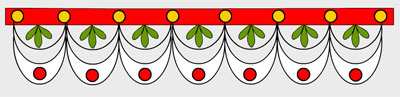 Величание для девочки:Моя девочка – прелестница,Мастерица и кудесница!Зорькой алой умываласьИ с рассветом просыпалась.Маме с солнцем улыбнулась-Лучики лица коснулись.
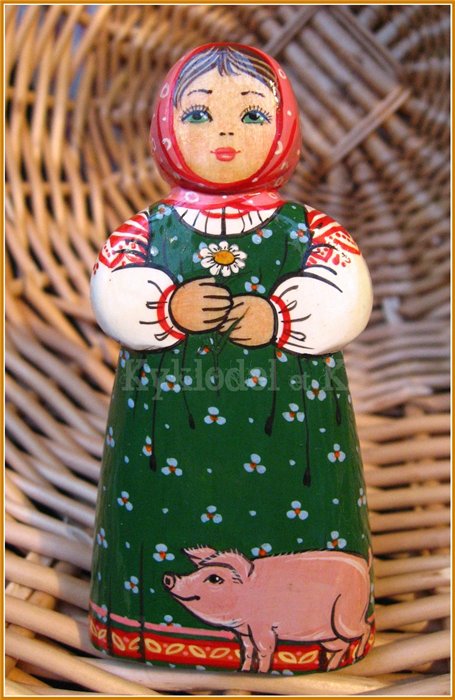 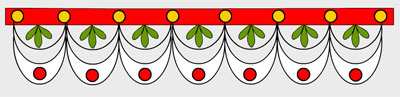 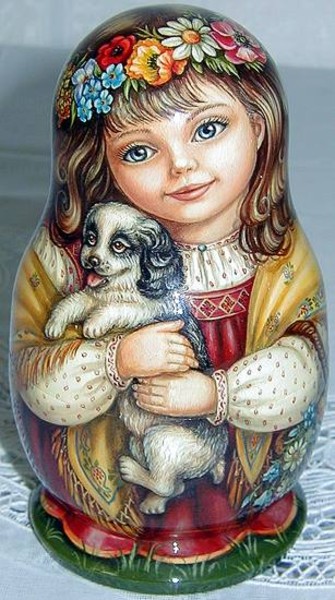 Пестушки для девочек:
Дочка, маму слушайся!   Как у доченьки моейВорох золотых кудрей!Как у ласточки моейРечи плавные как ручей!                             А в очах – озера синь,                            А стан будто у осин!                            Она прытка словно лань,                            А душа – цветущий май!                            Радость –доченька моя.
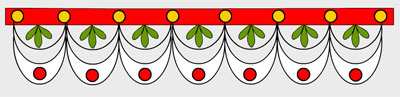 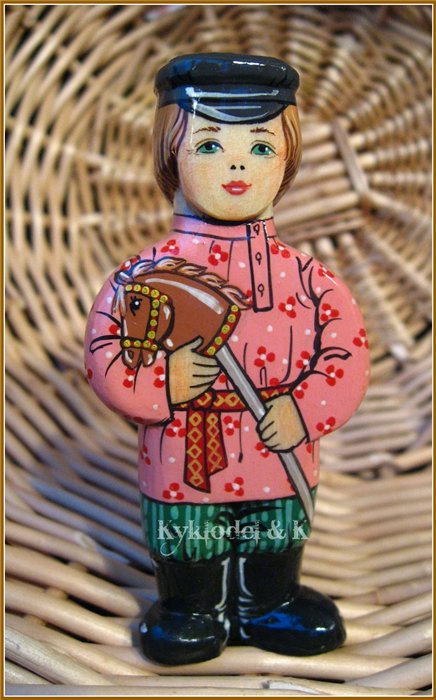 Пестушки для мальчиков:
Еду-еду к бабе ,к деду      На лошадке в красной шапке.По ровной дорожке,В старом лопаточке…
                              Токи-токи-тошки,                                Кую, кую ножки.                                Ножки у Антошки                               Едут по дорожке,                                Дорожка кривая,                               Ни конца, ни края…
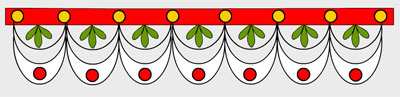 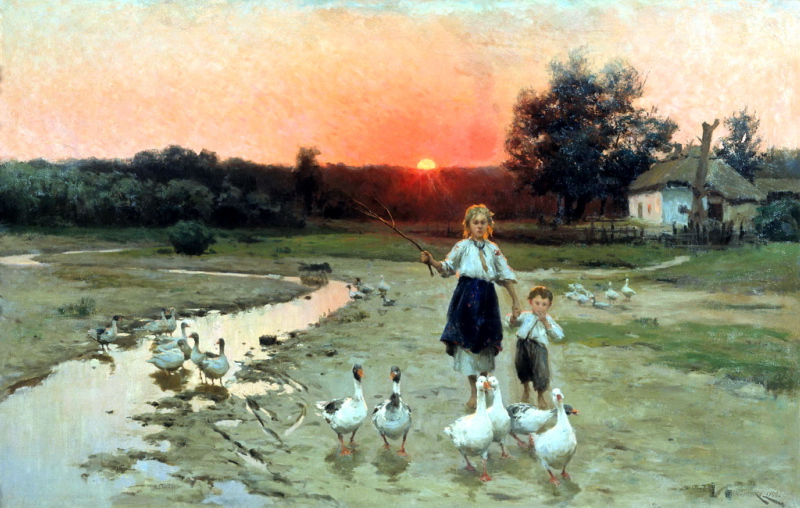 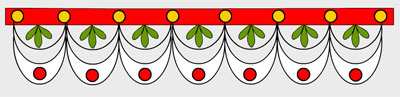 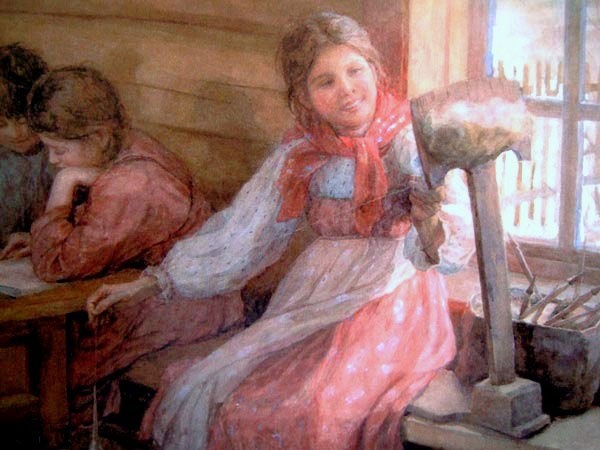 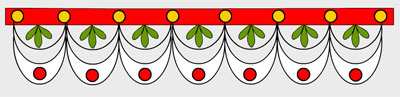 « … Будем рано разбужать, на работку посылать, На работу на таку, да на веселую страду, Будем сено косить, да будем в кучки носить.»Будешь большой,
Будешь рыбку ловить,
Тетерку ловить,
Будешь лес рубить,Тятьку, мамку кормить»
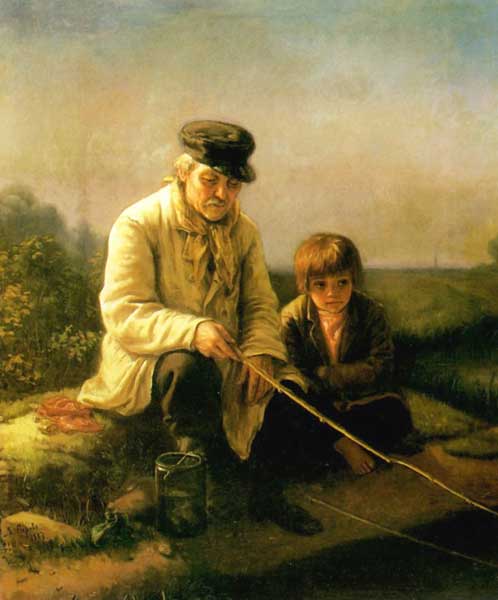 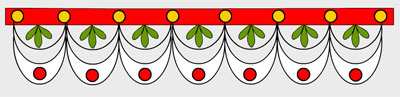 Аленка –маленка.
Шустра, быстра:
Грибов насобирала, 
Носок довязала,
Сарафан дошила,
Воды наносила.
Везде поспела,
В охотку ей дело…
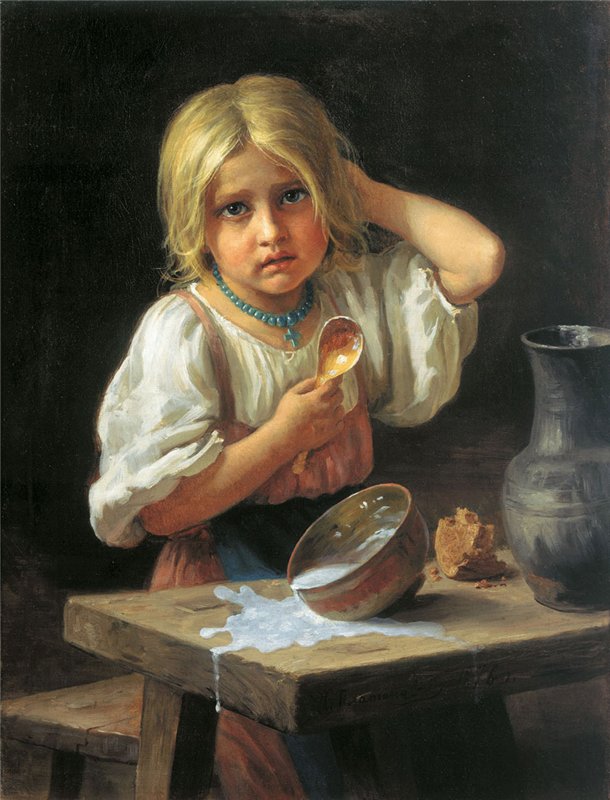 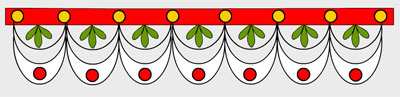 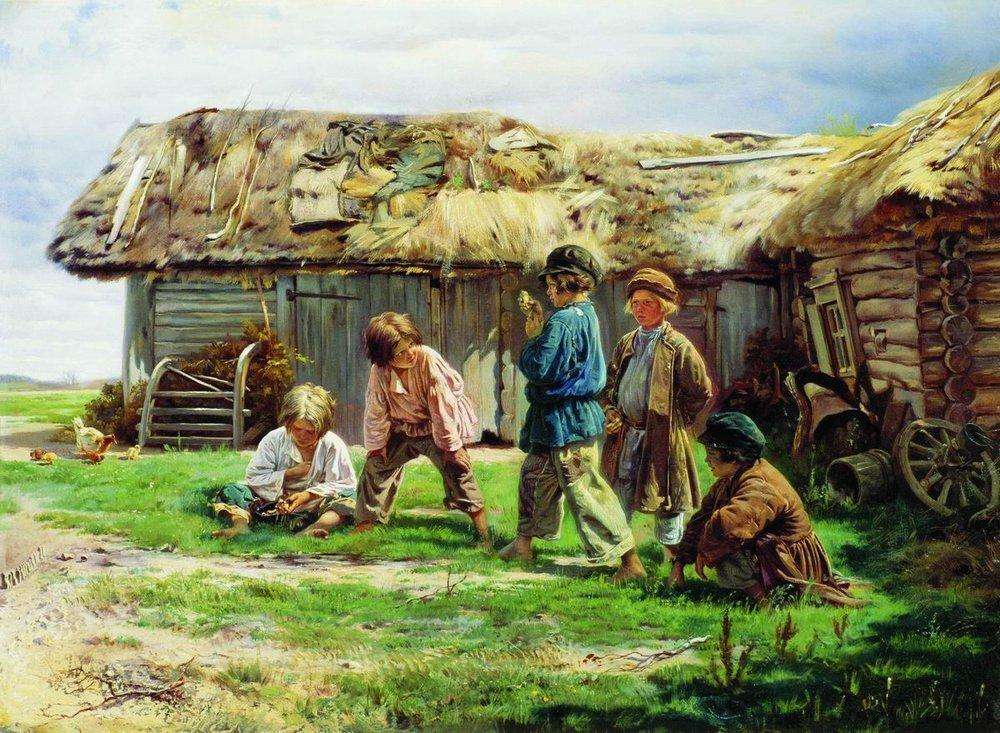 Игра – ведущий вид   
            деятельности  ребёнка


«Игра – неповторимый, суверенный мир Детства, живущий по своим вечным законам, хранящий бесценные реликвии прошлого»  
                           С.А. Шмаков.
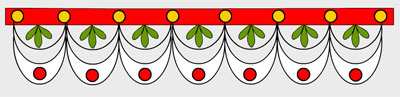 Значение русских народных игр

Русские народные игры для детей ценны в педагогическом отношении. Они оказывают большое влияние на воспитание характера, ума, воли, развивают нравственные чувства, физически укрепляют ребёнка.
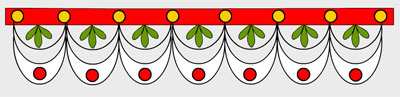 Актуальность:

Народные игры- исторически сложившееся общественное явление, самостоятельный вид деятельности, свойственный народностям и регионам. 
Игры издавна служили средством самопознания, где проявлялись лучшие качества: доброта, благородство, взаимовыручка, самопожертвование ради других.
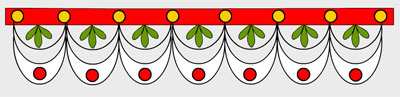 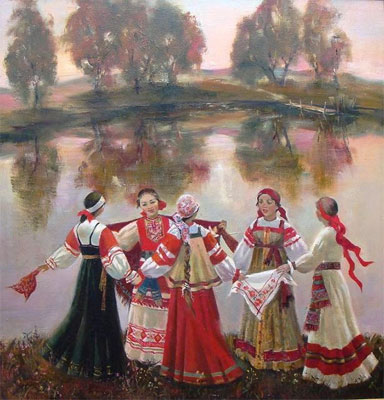 В этих играх отражается любовь народа к веселью, движениям, удальству. Шутки и юмор характерны для этих игр.
Радость  движения сочетается в народных играх с духовным обогащением детей.
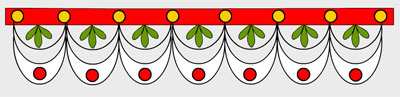 Игры  способствуют воспитанию сознательной дисциплины, честности, справедливости настойчивости в преодолении трудностей.
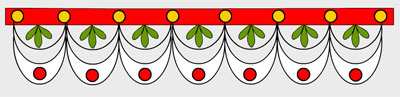 Воспитываются психофизические качества: ловкость, быстрота, выносливость, сила, координация движений, равновесие, умение ориентироваться в пространстве.
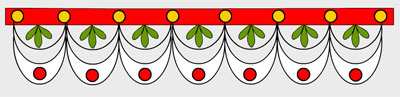 Русский народ многие процессы своей жизнедеятельности отражал именно через игру.

Именно поэтому народные игры актуальны и интересны и в настоящее время. Преимущество - это включенность в процесс «здесь и сейчас». А ещё в игре хорошо развивается фантазия ребёнка, и он легче приучается к правилам. 
Играть нужно обязательно!
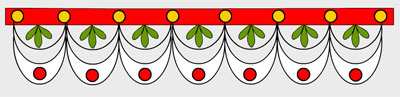 «В народных играх нет и тени педагогической навязчивости, и вместе с тем все они вполне педагогичны» 
         Александра Платоновна  Усова
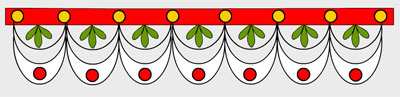 Играйте же, дети! Растите на воле!
На то вам и красное детство дано,
Чтоб вечно любить это скудное поле,
Чтоб вечно  вам милым казалось оно.
Храните свое вековое наследство, 
Любите свой хлеб трудовой- 
И пусть обаянье поэзии детства,
Проводит вас в недра землицы родной!
                                                  Н.А Некрасов
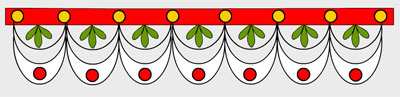 Спасибо за                   
                   внимание!
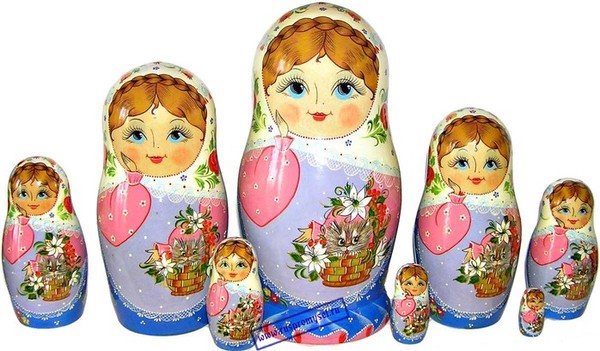 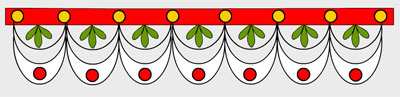